Office of Technology TransitionsDepartment of Energy
Jetta Wong, Acting Director Office of Technology Transitions
June 17, 2015
1
Office of Technology Transitions Overview
Mission: To expand the commercial impact of DOE’s portfolio of RDD&D activities over the short, medium and long term.

What: OTT is the functional unit that coordinates the Department’s multiple paths of RDD&D activities toward technology transfer and commercial development of DOE’s research outputs. 

How: OTT develops and oversees delivery of theDOE strategic vision and goals for technologycommercialization and engagement with the business and industrial sectors across the US.

Why: OTT will help derive the maximum impact for the Department’s investments.
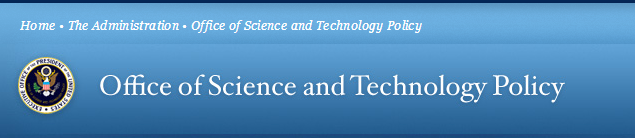 Lab-to-Market Initiative is a Cross-Agency Priority Goal focused on accelerating and improving the transfer of new technologies from the laboratory to the commercial marketplace
2
OTT Team
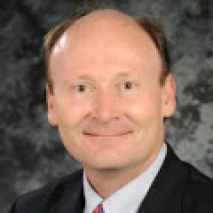 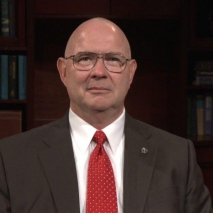 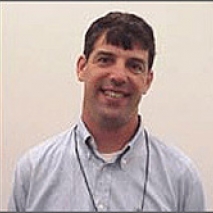 Steve McMaster
Dan Woomer
Charlie Russomanno
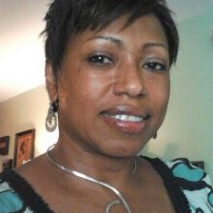 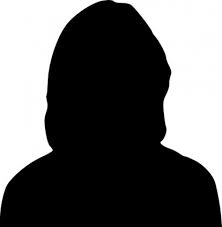 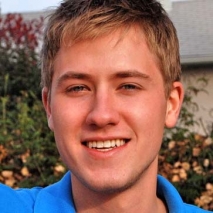 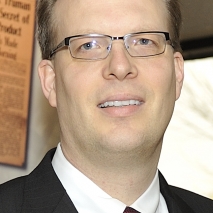 Ingrid Milton
Sheryl Gelfand
Teryn Norris
Robert Bectel
Office of the Under Secretary for Science and Energy (S4)
Under Secretary
Deputy Under Secretary
Secretary of Energy

Deputy Secretary of Energy
Reporting Structure for OTT
Executive Assistant
Special Assistant
Senior Advisor
Office of Science
Planning and Management Oversight (S4.1)
 
Associate Deputy Under
 Secretary
 
Leadership & Coordination Functions:
 
Planning and program alignment 
Budget and finance 
Advisors: 
Science and technology, policy, and program execution
Technology , QTR and policy liaison Support
Technical, analysis,  and special projects 
Operations
Business  
Field 
Cyber
Physical security
Office of Fossil Energy
Office of Technology Transitions

Purpose:   Provide central visibility and strategic framework for DOE’s R&D interactions with the commercial sector.  Represent and support DOE’s Laboratories and Programs in commercial innovation and impact.  
Engagement:  S4, NNSA, EM, LPO, ARPA-E, MA, GC, CFO
Office of Energy Efficiency and Renewable Energy
Office of Nuclear Energy
Office of Electricity Delivery and Energy Reliability
Office of Indian Energy Policy and Programs
Office of Technology Transitions
* Director of OTT is dual-hatted as the Technology Transfer Coordinator, with direct reporting line to the Secretary of Energy
4
EPAct 05 Technology Transfer Coordinator and Technology Transfer Working Group
Technology Transfer Coordinator duties are to oversee:
Activities of the Technology Transfer Working Group
Expenditure of funds allocated for technology transfer
Activities of each technology partnership ombudsman 
Efforts to engage private sector entities, including venture capital companies
Technology Transfer Working Group will:
Coordinate technology transfer activities occurring at National Laboratories
Exchange information about technology transfer practices 
Develop and disseminate to the public and prospective technology partners information about opportunities and procedures for technology transfer with the Department
TTWG is the National Lab conduit to HQ for matters related to Technology Transfer. They are a strategic partner for the OTT on:
Contracts
Legislation
Communications
Pilot programs
Metrics
5
Stakeholder Engagement and RFI
OTT Introduction and Listening Tour
4 Lab workshops since the beginning of the year
Request for Information (due June 10, 2015)
Roundtable on Regional Technology Transitions (June 29, 2015)
Roundtable with State Governments (July 2015) – EPSA, OTT, and Jobs Council
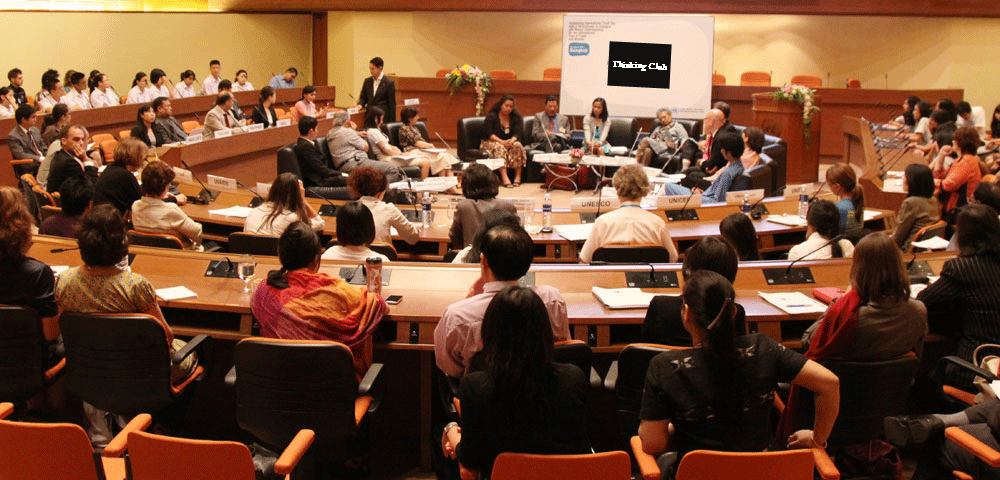 Request for InformationKey areas of interest: (1) Tech Commercialization Fund; (2) Cross-R&D Linkages and Innovation Cycle Transitions; (3) Central Policies and Procedures; (4) DOE National Laboratory Technology Transitions; (5) Extramural Technology Transitions
Strong, Diverse Response – 54 Submissions
National Labs
Universities 
Research institutions
Corporates and SMEs
Incubators and nonprofits
State government
Office Activities
Technology Commercialization Fund
ACT Pilot
Streamlined Agreement Activities
Technology Transition Policy Statement
Data Protection/Sharing Policy
Increased Support for Private Sector Engagement (Concierge)
Elevated Importance of Technology Transfer 
Communications Strategy
Technology Transfer Execution Plan
EPAct 05: Planning and Reporting Requirements
Not later than 180 days after the date of enactment of this Act, the Secretary shall submit to Congress a Technology Transfer Execution Plan (TTEP)
Each year after the submission of the plan the Secretary shall submit to Congress an updated execution plan and reports that describe progress toward meeting goals set forth in the execution plan and the funds expended under the Technology Commercialization Fund (TCF)
Current Approach:
Develop a TTEP-focused on DOE’s current goals and implementation steps for enhancing National Laboratory commercial impact from FY 2015 – 2017
Outline DOE’s updated, future-looking approach to the TCF
Emphasize OTT’s role in technology transfer leadership and coordination responsibilities in EPAct 05
Explore the potential for expanding a TTEP to encompass a broader set of technology transition plans beyond the National Laboratories and TCF
Status: Complete
Status: Ongoing
Status: Ongoing
8
Technology Commercialization Fund
EPAct 2005 Energy Technology Commercialization Fund
“The Secretary shall establish an Energy Technology Commercialization Fund, using 0.9 percent of the amount made available to the Department for applied energy research, development, demonstration, and commercial application for each fiscal year based on future planned activities and the amount of the appropriations for the fiscal year, to be used to provide matching funds with private partners to promote promising energy technologies for commercial purposes.”
9
Technology Commercialization Fund
Option 1: Early Technology Maturation
Fund technology maturation projects at national laboratories to move early-stage technologies to proof-of-concept or prototype stages, with matching private funds (Scale: $100-300k/project)
Option #1: Early Technology Maturation
Option 2: Laboratory Technology Transition Awards
Provide seed funding for transitioning energy technologies from national laboratories and universities to the early commercialization phase, in collaboration with a small business or large company (Scale: $250-500k/award)
Option 3: Regional Partner Intermediaries
Select multiple partner intermediary organizations (3 to 5) to identify, fund, and accelerate the commercialization of energy technologies from national labs and universities across a diverse set of geographic regions (Scale: $4-6M/intermediary)
ACT Pilot
OTT ACT Workshop – April 27, 2015
Full-day workshop with 27 participants from labs, site offices, DOE HQ
Shared best practices and lessons in managing ACT agreements
Collected input to inform the pilot evaluation plan
Identified opportunities for improved management and performance
Next Steps
FedACT: Develop OTT recommendation to S1, based on input from a Working Group including DOE Management and National Lab representatives
Metrics: Finalize recommendations, review with ACT National Labs, and implement updated metrics
ACT Practices: Potential follow-on workshop for ACT labs on how to effectively implement and manage the mechanism
Pilot Evaluation Plan: Finalize the evaluation plan by October 30, 2015 in order to report to IG
11
[Speaker Notes: Opportunities for Enhanced ACT Pilot Performance
 HQ can provide more clarity on metrics and intention of ACT 
 OTT can look into WN fund 
 Working capital and Advance Payment, more information to labs on how to structure the 30-Day Advance Payment 
 More training of staff/PIs 
 Better communication between labs and site offices 
 Providing waiver of general indemnity 
 Ensure that ACT is offered as an option early in the process, on level playing field 
 Disclosure certification – how early is it happening, when are people signing confirmation 
 Process and procedure mapping 
 Foreign agreement approval 
 Federal funding issue 
 More effective marketing of lab capabilities to private sector

Other interesting take-aways from workshop
-Workshop offered significant clarification on how the ACT mechanism is being used and what it appears to be useful for so far
-ACT mechanism appears to provide nique benefits for:
Nonprofits and foundations
States
Utilities
International engagement
Multiparty agreements
-A number of “first of a kind” type deals
 
-Other interesting takeaways:
ACT becomes useful when a potential client cites an issue during an agreement negotiation – Advance Payment, Indemnification, etc – and this will lead them to ACT over other agreements
ACT is NOT faster or cheaper (NREL view especially. It has taken them more time because the design for these deals has been more unique and complex)
NOT a “cure-all” for issues with CRADA and SPP]
Lab Concierge Service Concept
What is its purpose?
Provide increase information and connections between potential industrial partners and laboratories 
What is it?
A lab-led service to facilitate effective communication, to access unique capabilities and opportunity for partnership
Where did the idea come from? 
Lab Technology Transfer Working Group made this recommendation in the QTR
Interim Report of the Commission to Review the Effectiveness of the National Laboratories: Preliminary recommendations include increased access for the private sector to DOE’s laboratory scientists and capabilities through “relationship managers” 
Similar request coming through the Clean Energy Investment Initiative (CEII)
Questions?


For more information:
Jetta Wong
Acting Director, Office of Technology Transitions  Department of Energy
Email: OTT@HQ.DOE.GOV